a step-by-step guide to submitting your OER syllabus to Academic Works
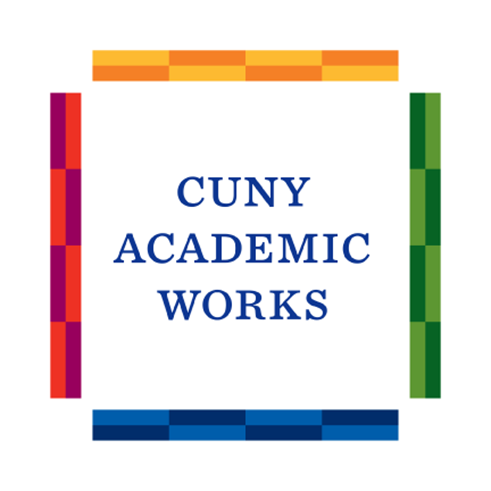 Prof. Monica BergerNYCCT LibraryMay 29, 2019
Get ready to submit
find your syllabus or course outline related to your OER
Step 1 Go to CUNY Academic Works https://academicworks.cuny.edu/
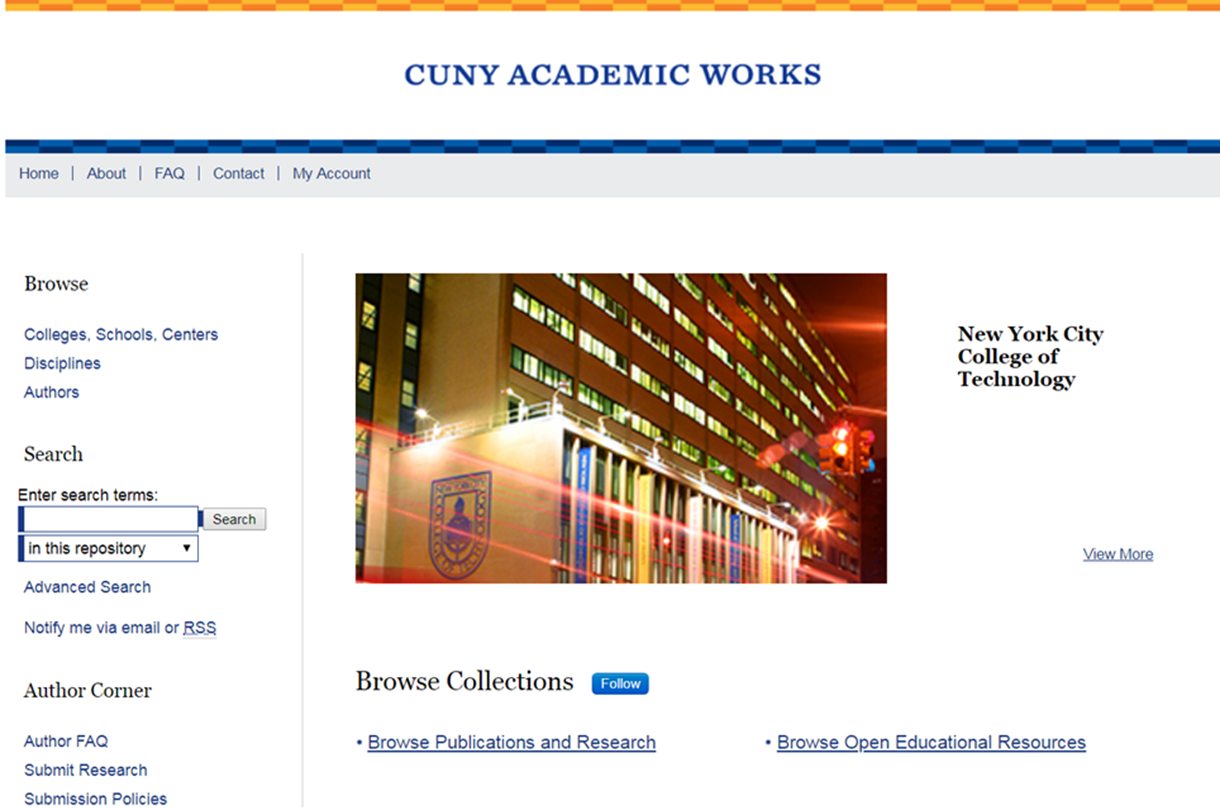 Step 2 Under AUTHOR CORNER, select SUBMIT RESEARCH
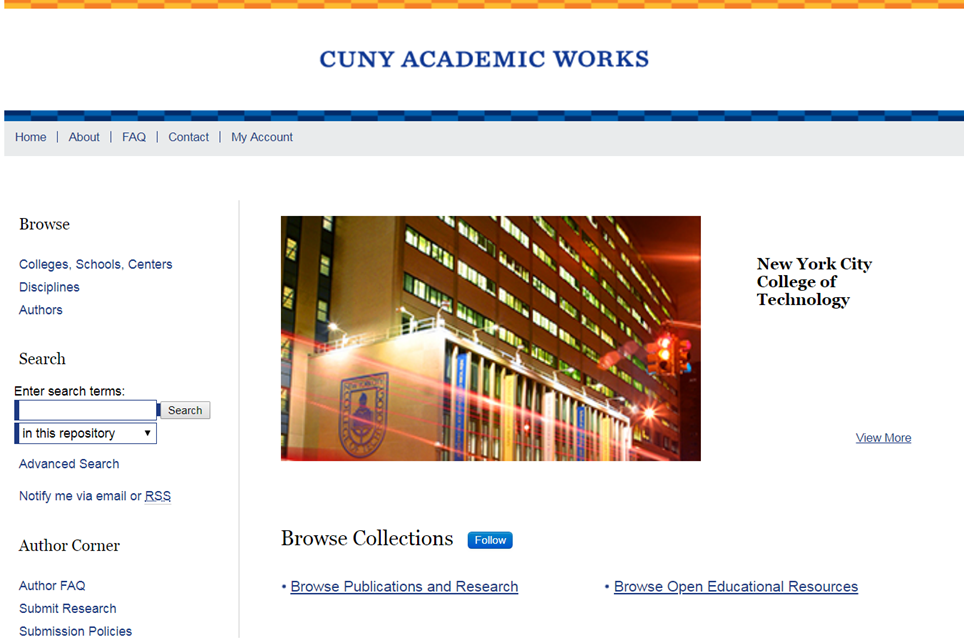 Step 3 Browse to NYCCT and select OER
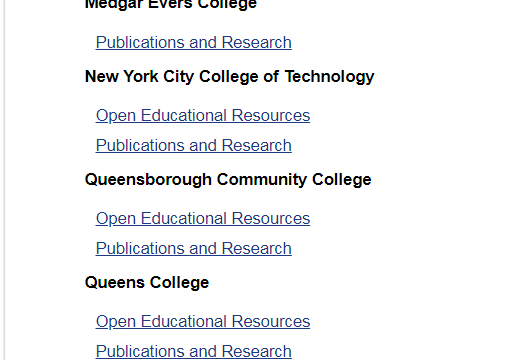 Step 4 login (or create new account)
Step 5 fill out the form: title. Be explicit and descriptive= MAT 2675 Calculus III, Spring 2019, OER Syllabus
Step 6 fill out the form: authors. If you have a co-author, asking their permission to add to Academic Works is a courtesy but not a requirement.  Click the green button to add an author
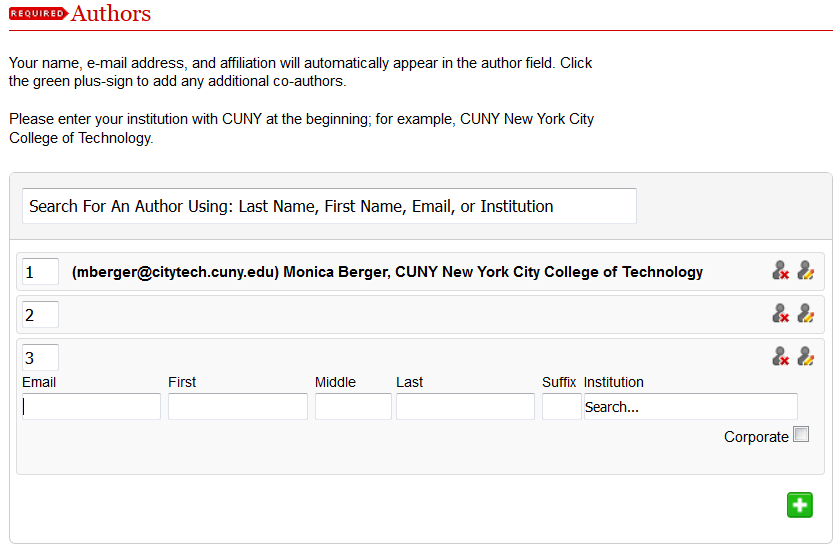 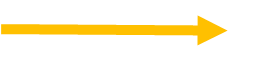 Step 7 affiliations at CUNY. Click on NYCCT to expand and then select your department to the right hand box
Step 8 document type. Select from the dropdown menu and pick syllabus
Step 9 publication date: pick the semester (season) and year of your OER fellowship
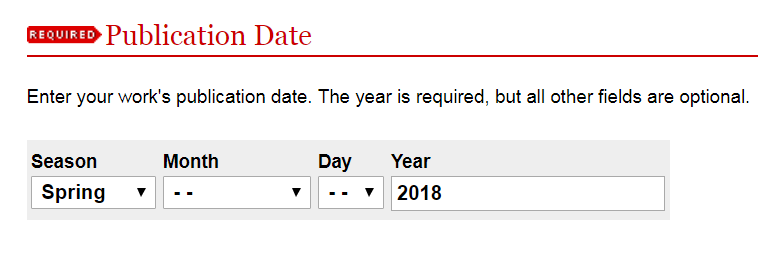 Step 10 embargo period: ignore
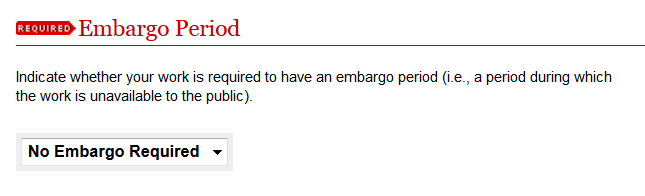 Step 11 keywords: OPTIONAL
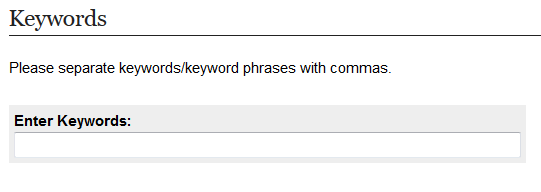 Step 12 disciplines. Add the discipline that maps to the OER
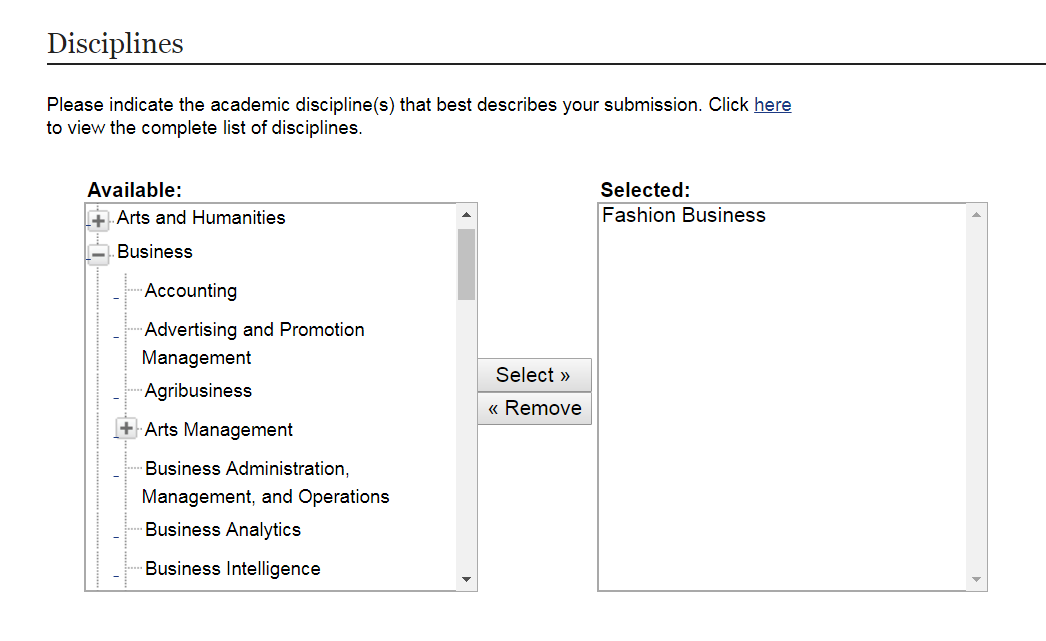 Step 13 language. Select from the dropdown menu
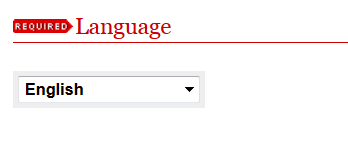 Step 14 abstract. Ignore
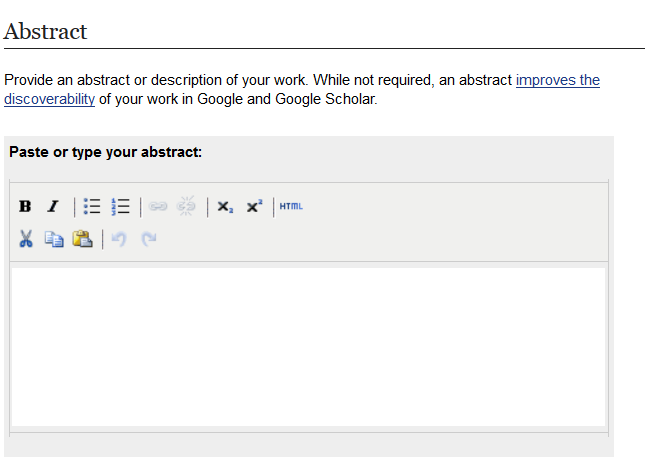 Step 15 comments: please consider adding this boilerplate text including the link to the actual OER
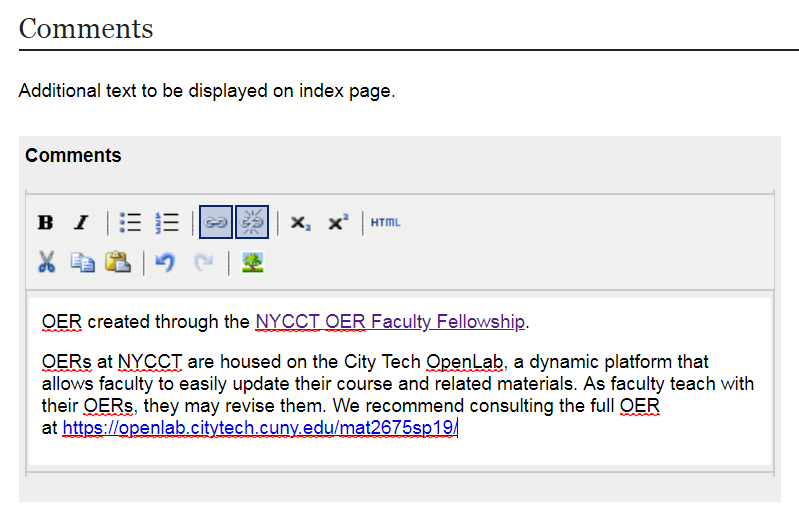 Step 16 Creative Commons license. Select CC BY NC SA (Creative Commons Attribution-Noncommerical-Share Alike 4.0)
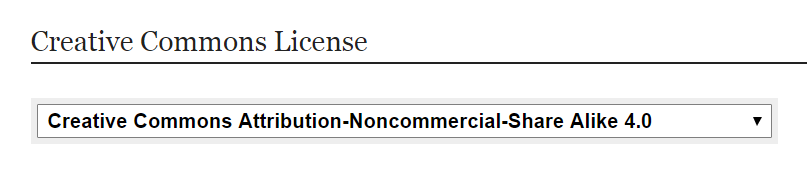 Step 17 citation. Ignore
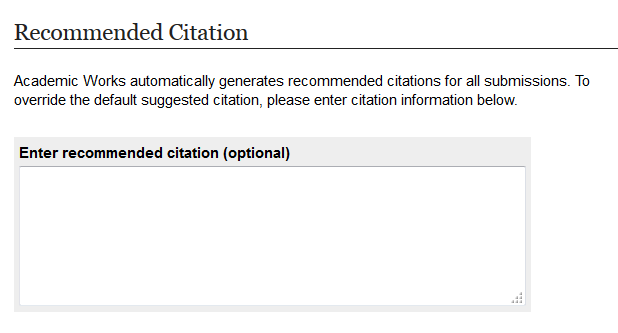 Step 18 upload the file
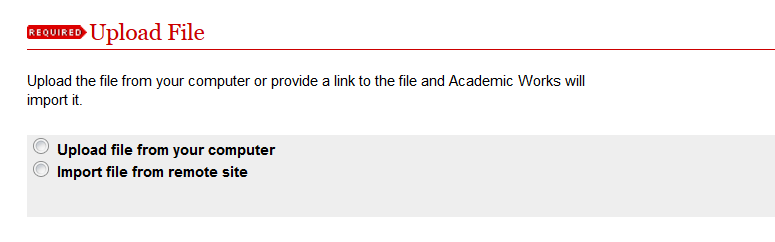 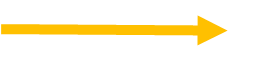 Step 19 additional files: upload supplemental material including handouts (OPTIONAL)
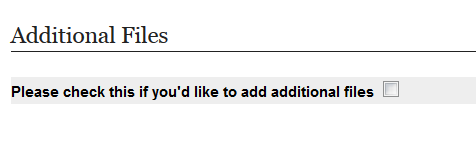 Step 20 SUBMIT. Now your submission will go to an administrator for approval. If no changes are needed, it will go live after a brief delay
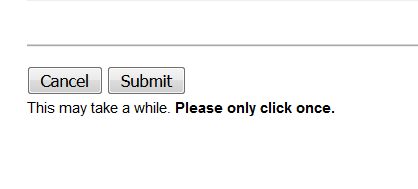 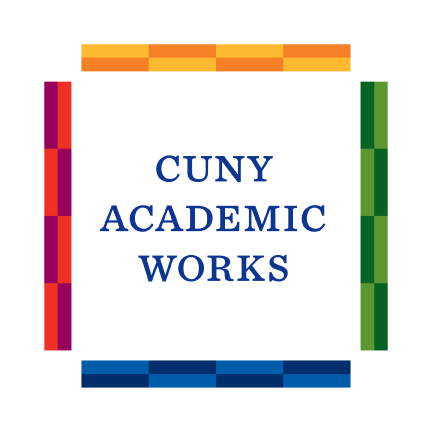 That’s it. Hurrah!
Need help? Call Monica Berger at 260-5488 or mberger@citytech.cuny.edu

we can also work in person at your desk or mine